Мы – ученики!
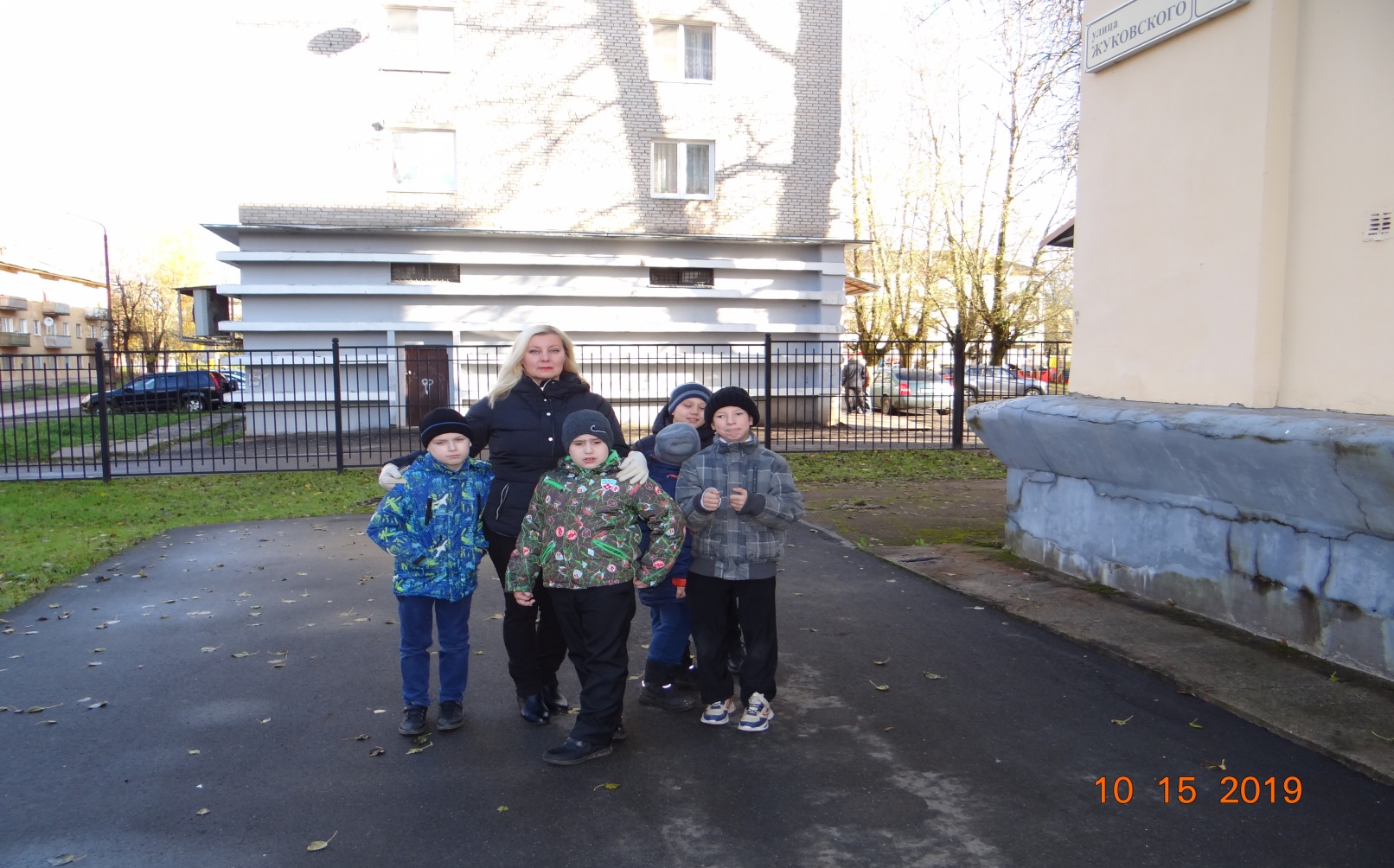 У нас – гости!
Урок «В гостях у Маши»
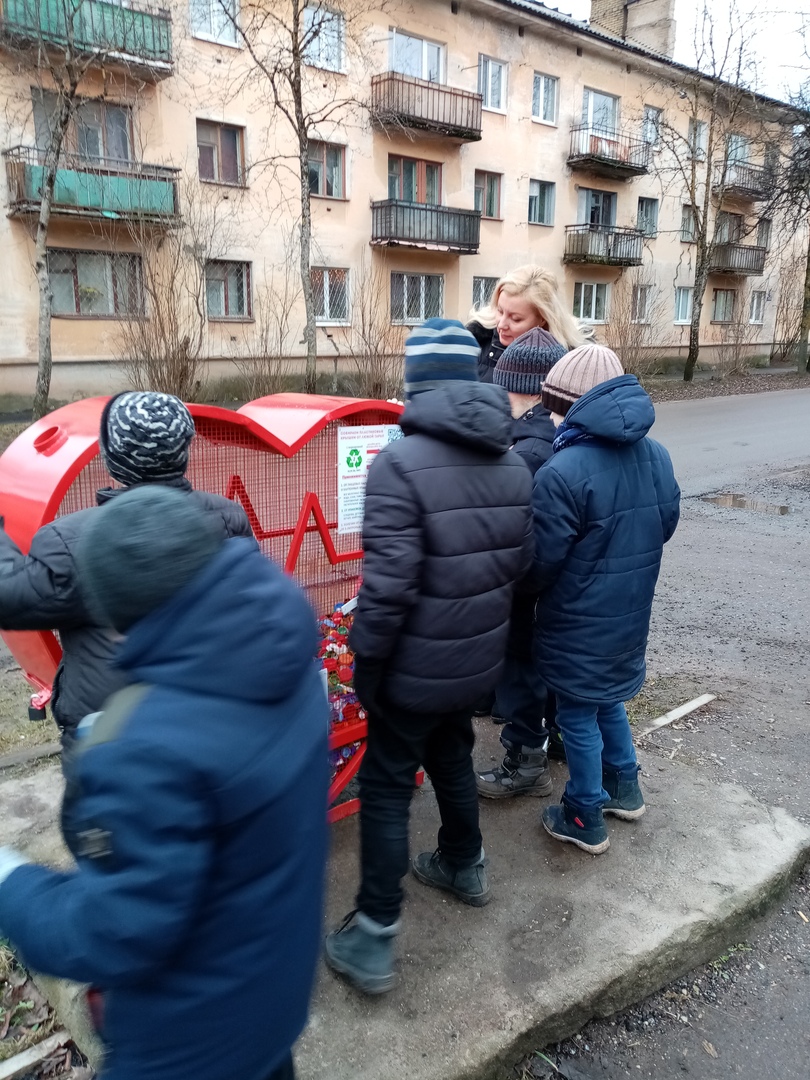 Чистый город!
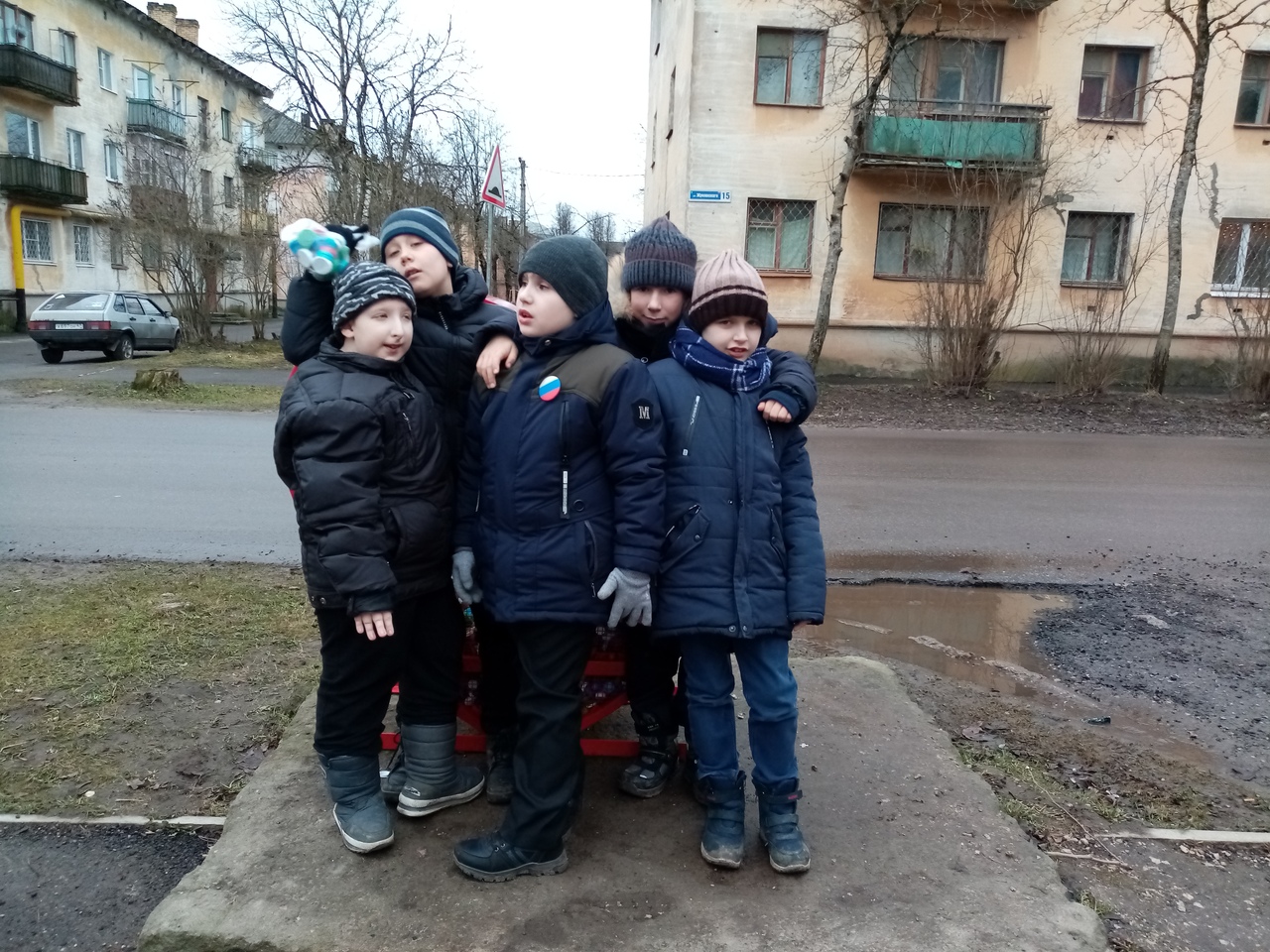 Делаем все вместе!
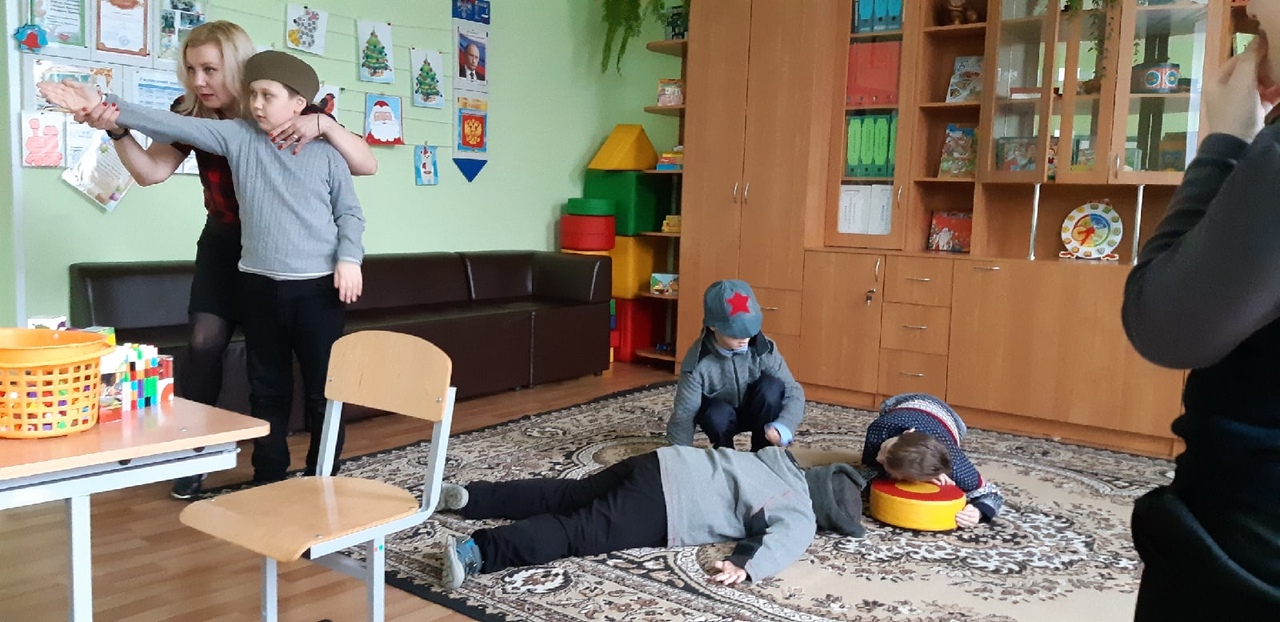 Готовимся к инсценировке.
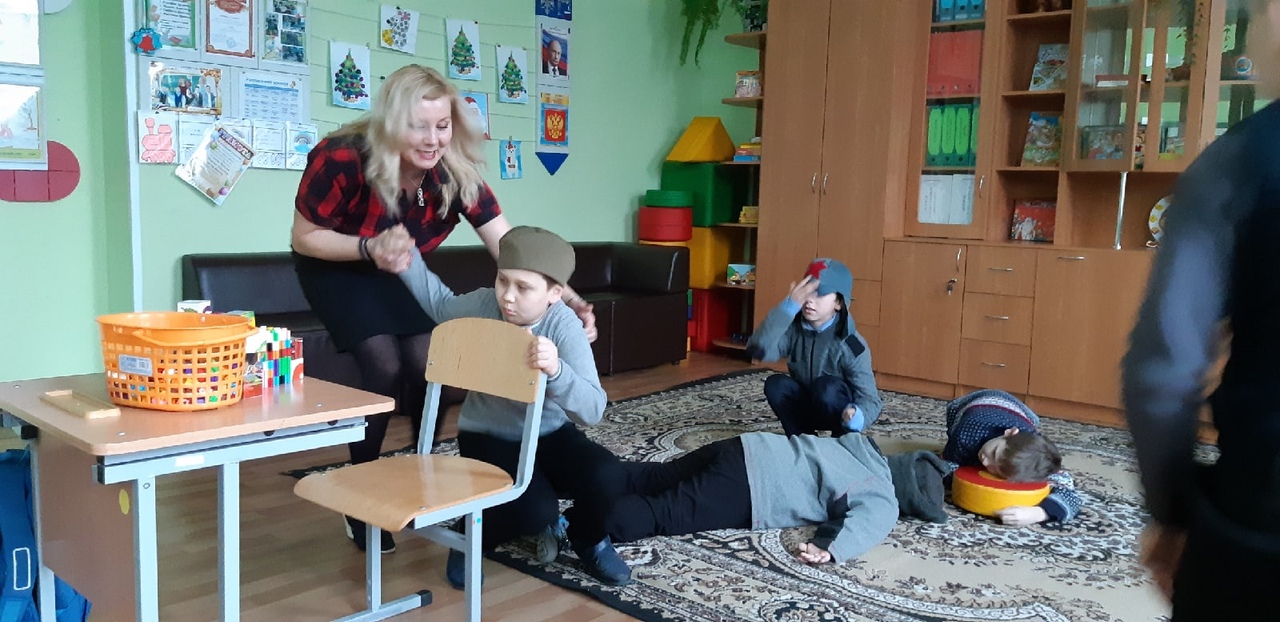 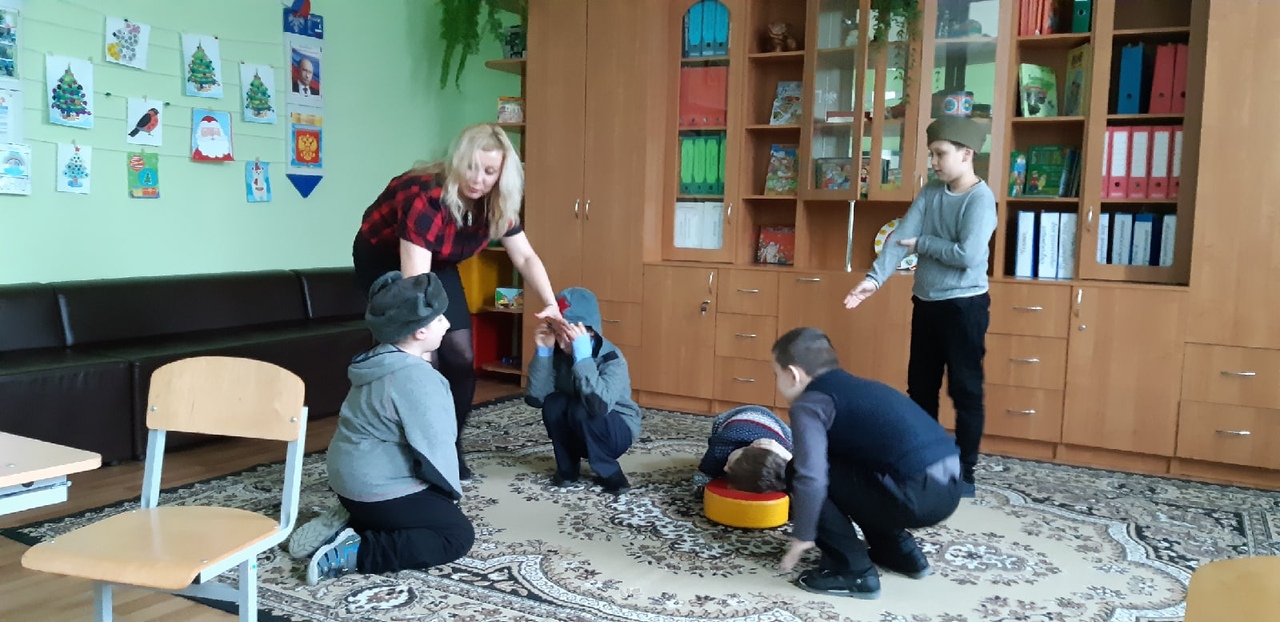 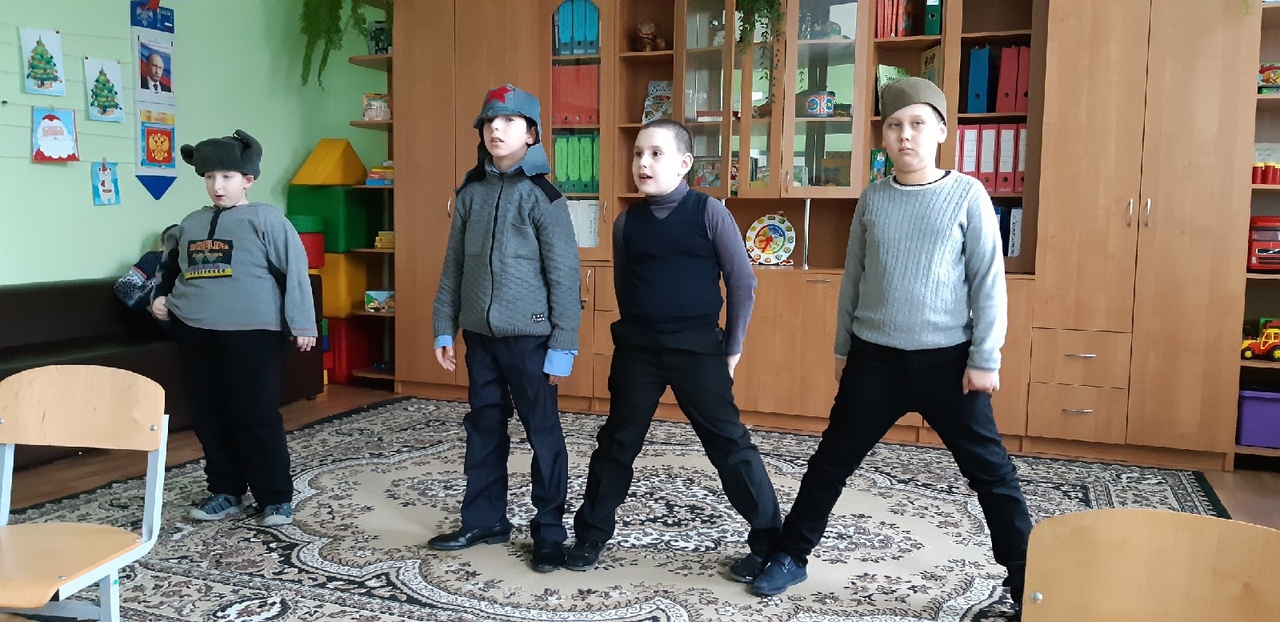 Настоящие партизаны!